PANEVĖŽIO LOPŠELIS-DARŽELIS„ŽIBUTĖ“VADOVO ATASKAITA ĮSTAIGOS BENDRUOMENEI UŽ 2018 METUS
Parengė
Loreta Simanavičienė, direktorė

2019-02-01
ATLIKTI DARBAI 
LOPŠELIO-DARŽELIO 
KIEME, VYKDANT HN75:2016
Pakeistas dviejų pavėsinių stogas skardine danga2018-01 mėn.
Išrauti nupjautų medžių kelmai2018-04 mėn.
Statoma „Smagučių“ grupės lauko žaidimų aikštelėje pavėsinė 2018-04 mėn.
Atvežta naujai statomų „Smagučių“, „Boružėlių“, „Nykštukų“ grupių lauko žaidimų aikštelėse pavėsinių stogo danga2018-04 mėn.
Restauruojama darželio lauko siena2018-04 mėn.
Darželio teritorija prie tvoros apsodinta tujomis2018-04 mėn.
Baigta statyti „Smagučių“ grupės lauko žaidimų aikštelėje pavėsinė2018-04 mėn.
Užvirinami tvoroje esantys apskritimai, keliantys vaiko galvos įstrigimo pavojų2018-04 mėn.
Užvirinami balkonėlio, esančio prie avarinių laiptų, dideli tarpai2018-05 mėn.
Išvežami išrauti nupjautų medžių kelmai2018-05 mėn.
Ruošiama statyti „Nykštukų“ ir „Boružėlių“ grupių pavėsinė2018-05 mėn.
Baigta statyti „Boružėlių“ ir „Nykštukų“ pavėsinė2018-06 mėn.
Pradėta vidinio kiemelio rekonstrukcija2018-05 mėn.
Tvora sužeminama nuo tvoros apačios2018-07 mėn.
Baigta balkonėlio rekonstrukcija2018-07 mėn.
Rekonstruota tvorelė prie laiptų į rūsį2018-07 mėn.
Rekonstruota tvorelė ir turėklai prie maisto bloko įėjimo2018-07 mėn.
Pradėta statyti pavėsinė vidiniame kiemelyje ankstyvojo amžiaus grupės vaikams2018-07 mėn.
Rekonstruota, perdažyta lauko siena prie įėjimo į rūsį2018-08 mėn.
Papuošta darželio kiemo teritorija vazonais2018-08 mėn.
Lauko žaidimų aikštelės pažymėtos žymekliais2018-09 mėn.
Rekonstruota lauko siena prie darželio paradinių durų2018-09 mėn.
Įmontuoti lauko žaidimų aikštelėse žymekliai su pagalbos telefono numeriu 2018-09 mėn.
Įrengta lauko žaidimų aikštelė vidiniame kiemelyje ankstyvojo amžiaus vaikams2018-10 mėn.
ATLIKTI DARBAI 
LOPŠELIO-DARŽELIO 
VIDUJE, VYKDANT HN75:2016
Pakeisti vandentiekio vamzdžiai „Nykštukų“ grupės prausykloje, tualete2018-02 mėn.
Pakeisti vandentiekio vamzdžiai „Boružėlių“ grupės prausykloje, tualete2018-02 mėn.
Plytelėmis išklijuotos grindys koridoriuje į „Nykštukų“ grupę2018-02mėn.
Pastatyta pertvara (siena) logopediniam kabinetui2018-02 mėn.
Įrengtas logopedinis kabinetas2018-03 mėn.
Logopediniam kabinetui įvestas vandentiekis, kanalizacija, įmontuota kriauklė2018-03 mėn.
Grupių miegamuosiuose pastatytos naujos spintos vaikų patalynei dėti2018-03 mėn.
Pakeisti vandentiekio, kanalizacijos vamzdžiai buvusios skalbyklos patalpoje2018-05 mėn.
Įstatytos naujos durys į „Smagučių“, „Boružėlių“ grupes2018-07 mėn.
Kapitališkai suremontuota priešmokyklinės „Smagučių“ grupės vaikų rūbinėlė, pastatytos naujos drabužinės, įmontuota spintelė po kriaukle, įmontuoti demonstraciniai stendai2018-07, 08, 09 mėn.
Dalinai atnaujinta „Smagučių“, kitos grupės2018-08 mėn.
Likviduoti avariniai padariniai „Boružėlių“ grupėje2018-08 mėn.
Sumontuoti nauji baldai logopediniame kabinete2018-08 mėn.
Pakeisti vamzdynai rūsio patalpoje2018-09 mėn.
Pagaminti pavadinimai grupėms2018-09 mėn.
Pagamintas užrašas logopedo kabinetui2018-09 mėn.
Pagaminti užrašai „Maisto blokas“2018-09 mėn.
Pakeisti kabinetų, salės, kitų patalpų užrašai2018-09 mėn.
Darželio koridoriuose, grupėse įmontuoti lavinamieji vaikams žaislai2018-10 mėn.
Įmontuotos logopediniame kabinete, grupėse, miegamuosiuose, rūbinėlėje, koridoriuje, kitose patalpose žaliuzės2018-11 mėn.
Suremontuotas maisto sandėlis, pakeistas kanalizacijos vamzdis nuo II aukšto „Boružėlių“ grupės rūbinėlės2018-10, 11, 12 mėn.
Įrengta skalbinių priėmimo-išdavimo patalpa2018-10, 11, 12 mėn.
Suremontuotas „Maisto bloko“ koridorius2018-10, 11, 12 mėn.
Suremontuota virėjų persirengimo patalpa2018-10, 11, 12 mėn.
Suremontuotas „Meškiukų“ grupės miegamasis2018-11, 12 mėn.
Išremontuotas „Zuikio Bumbulio“ grupės miegamasis2018-11, 12 mėn.
Dalinai atnaujintas koridorius į „Zuikio Bumbulio“ grupę2018-11, 12 mėn.
Įrengtos kabyklos, įmontuotas veidrodis koridoriuje prie salės2018-12 mėn.
Salėje įmontuotas ventiliatorius2018-12 mėn.
AČIŪ !!!Už 2018 metus lopšelio-darželio bendruomenei
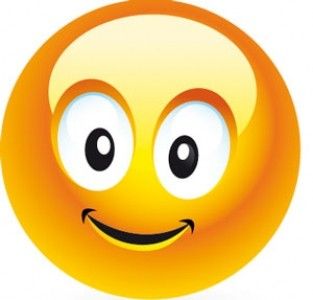